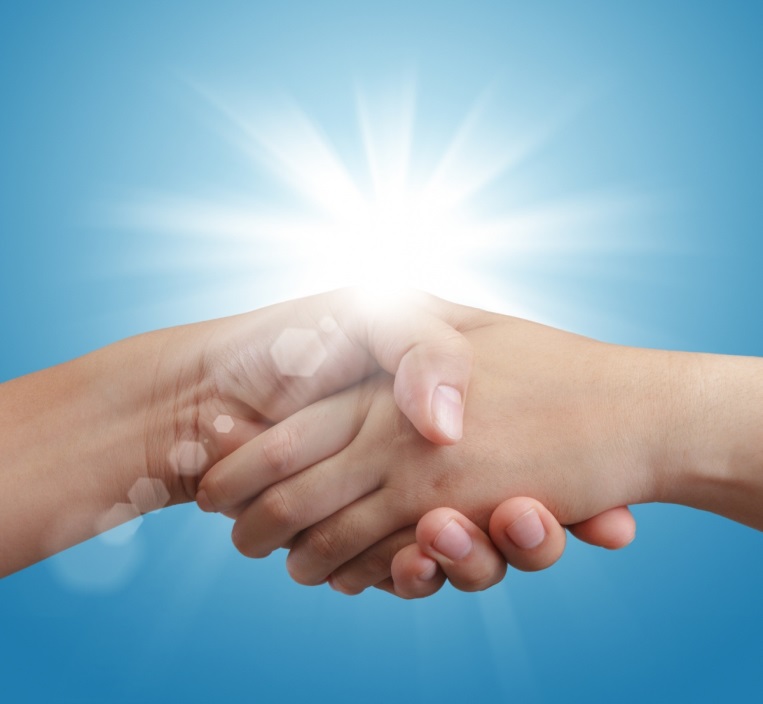 ГБОУ СОШ с. НОВОЕ МАНСУРКИНО,
ЦВР «ЭВРИКА»
«Марафон 
добрых дел!»
Экологический десант
Уборка территории «Парка Победы»
в селе Новое Мансуркино
ОТЧЕТ
Школьники                                              58
Учителя                                                    5
Педагоги ДО                                            2
Парк Победы заложен в честь наших бойцов, Офицеров, солдат, матерей и отцов. 
Это символ великих народных побед! ... 
Раз память жива, то они не умрут, 
В сердцах наших вечно герои живут! 
Сюда в Парк Победы мы снова придём…….
Поможем, поддержим и все уберем!
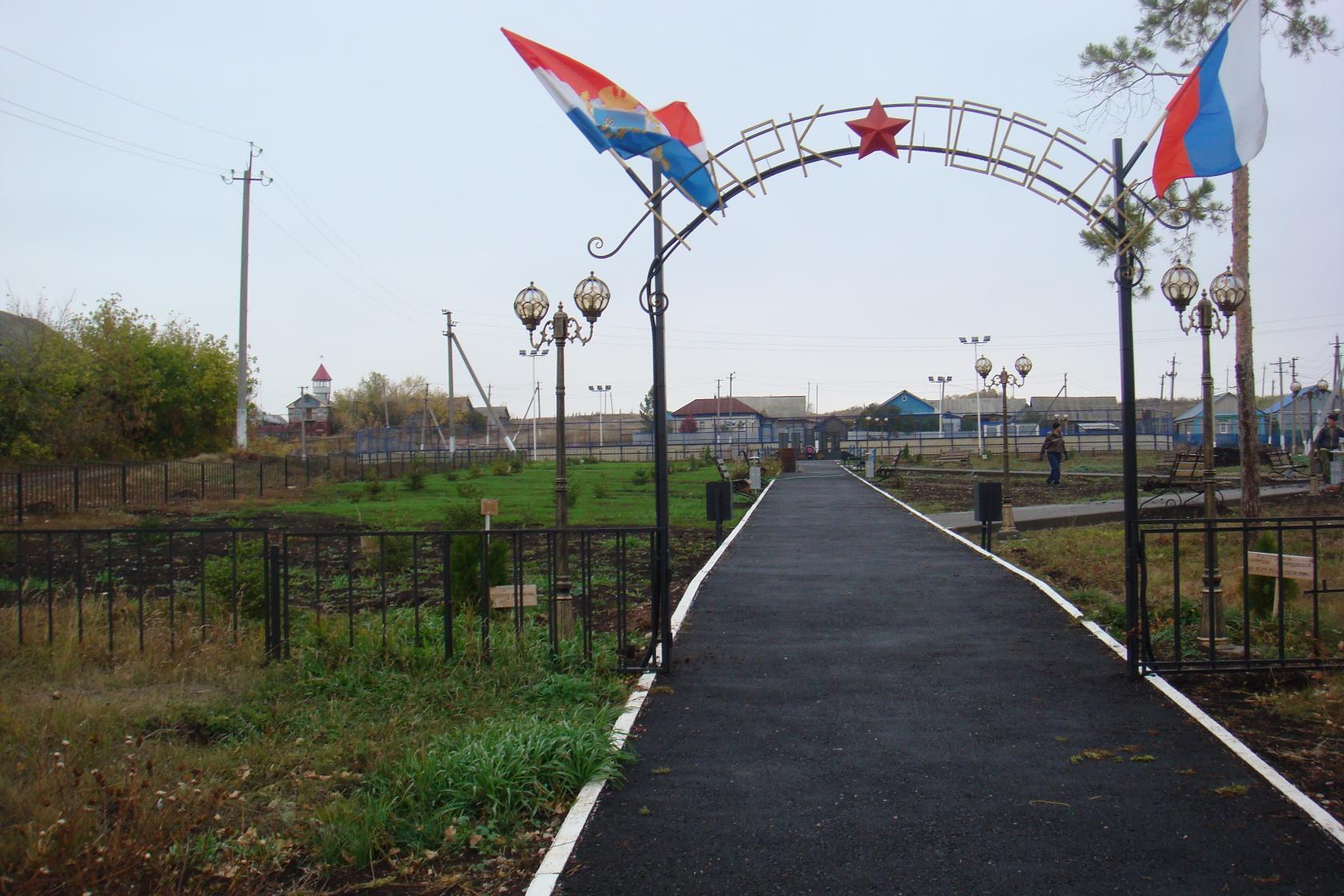 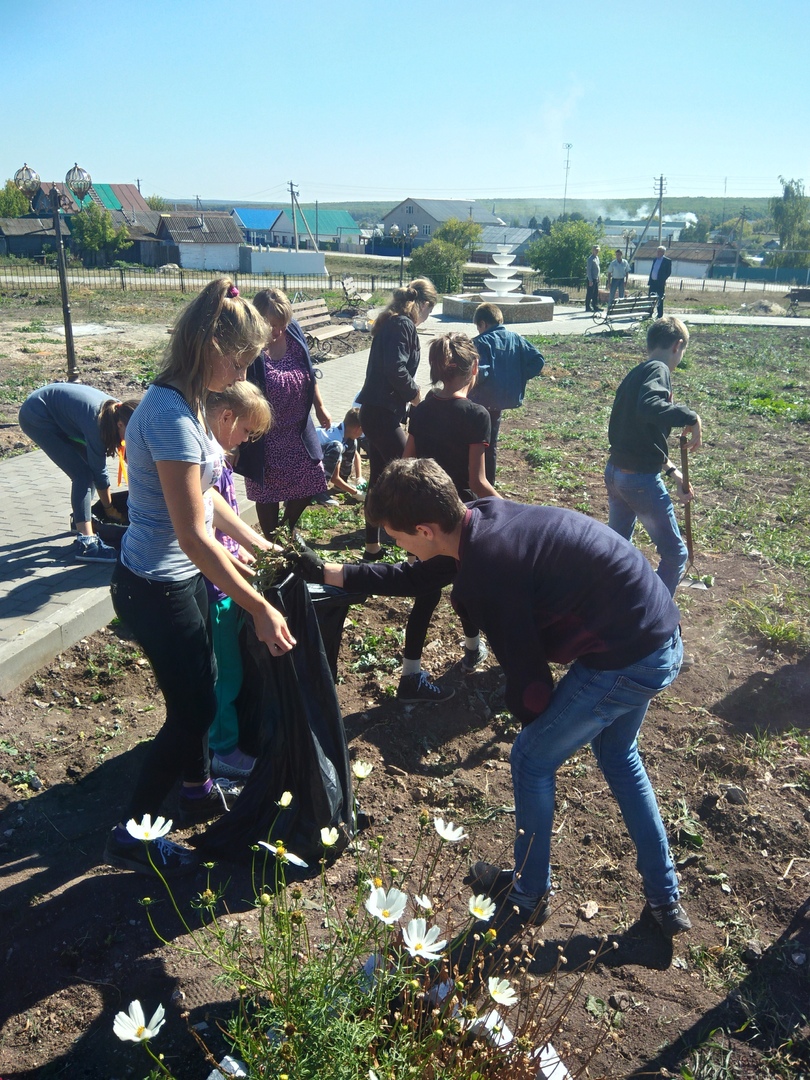 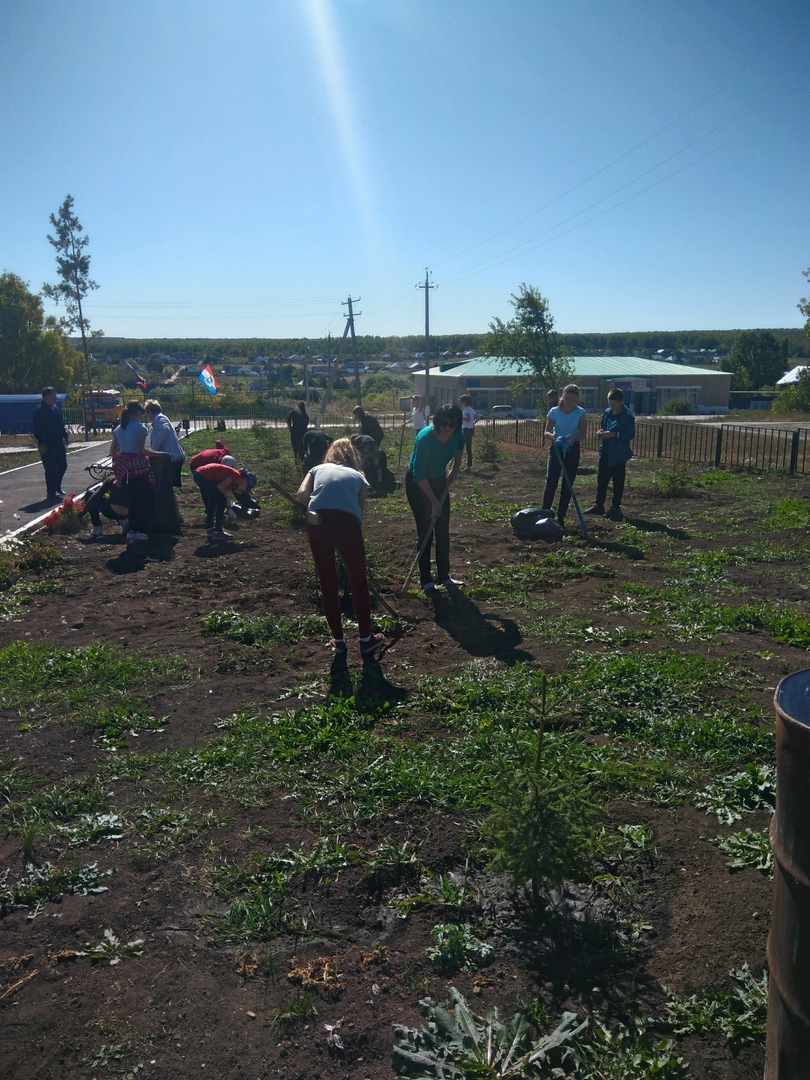 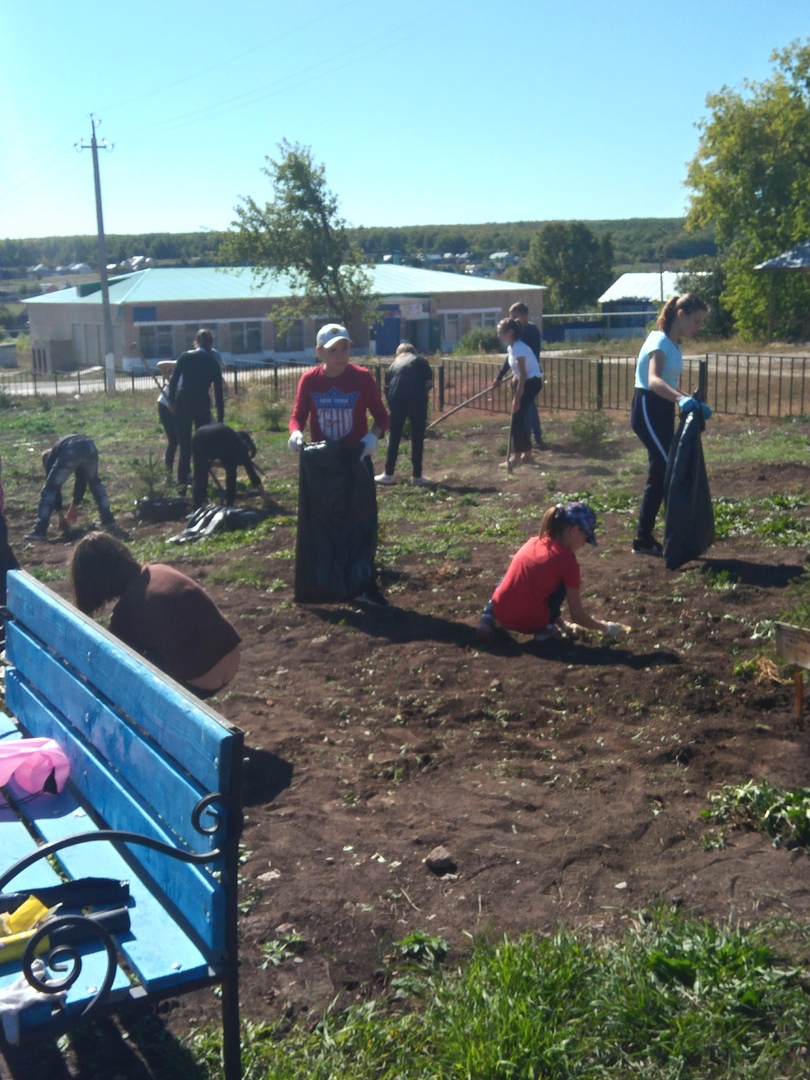 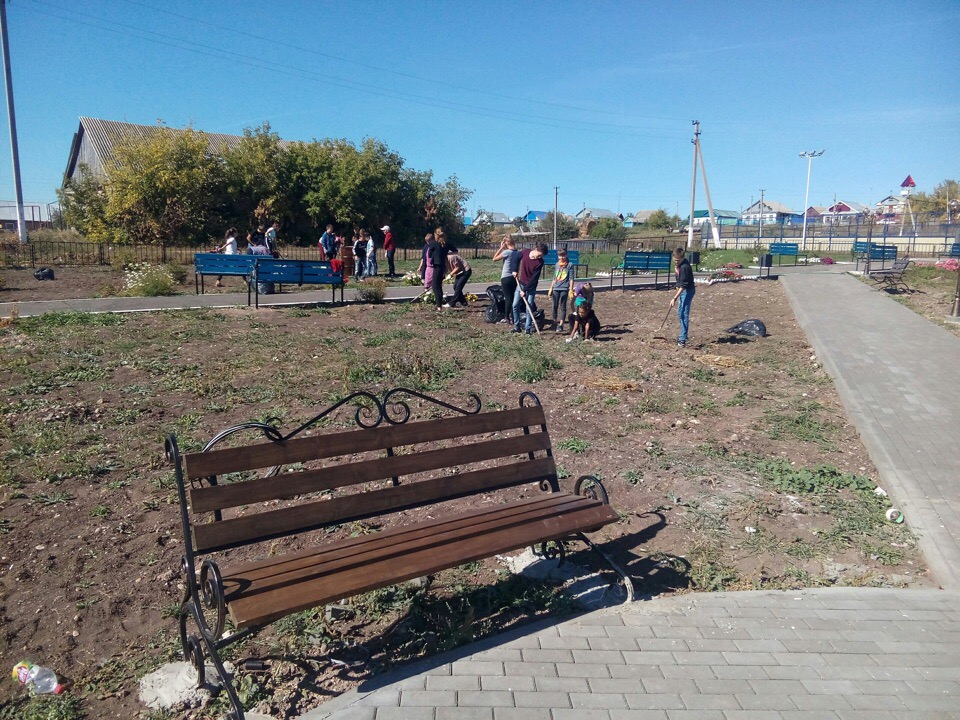 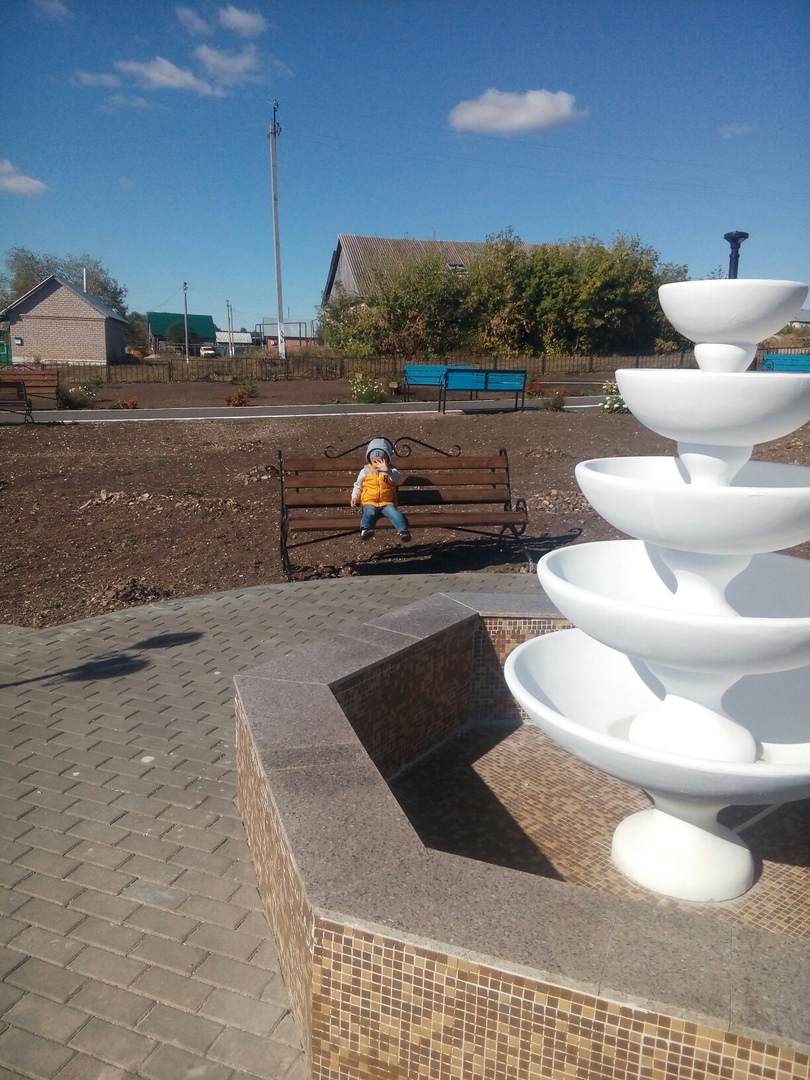